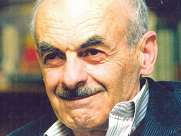 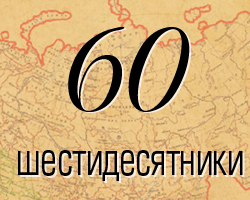 Окуджава Булат Шалвович (1924 – 1997 )
Работу выполнила        Асташева О.Ю.
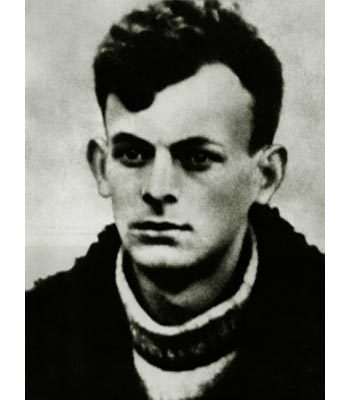 Разные годы жизни поэта…
Поэт, автор песен и музыки, прозаик, сценарист. При рождении родители дали сыну имя Дориан, в честь Дориана Грея... Через месяц переименовали в Булата.
Папа - грузин, мама – армянка. В 1937 году отец арестован и растрелян. Мама арестована и сослана в лагерь на 17 лет.
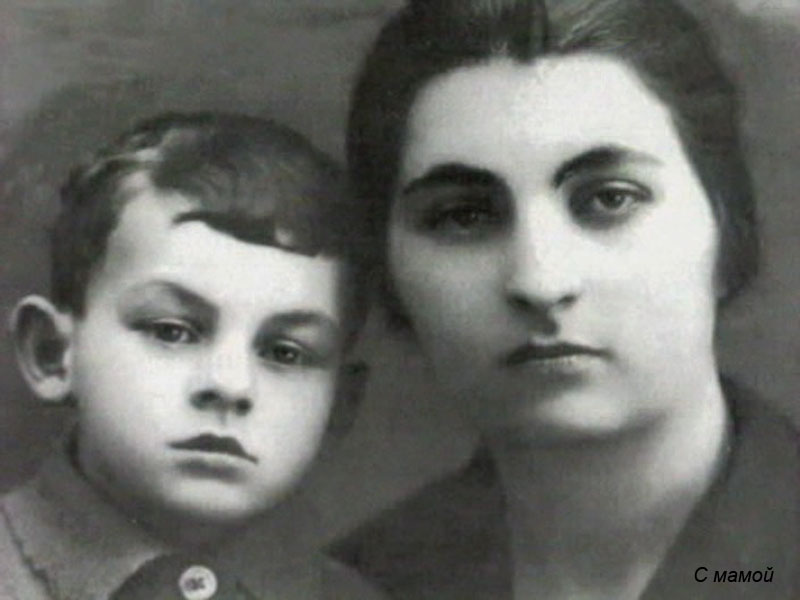 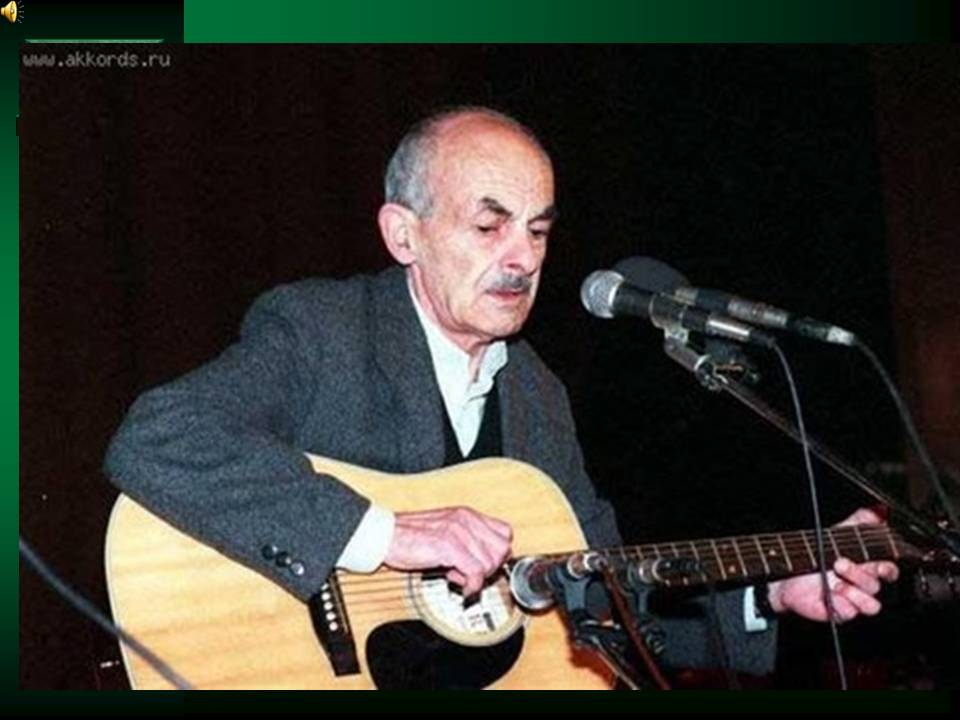 Война
В апреле 1942 года, в возрасте 17 лет, Окуджава пошёл на фронт добровольцем. Был направлен в 10-й Отдельный запасной миномётный дивизион. Затем, после двух месяцев обучения, был отправлен на Северо-Кавказский фронт. Был миномётчиком, потом радистом тяжёлой артиллерии. Был ранен под Моздоком.
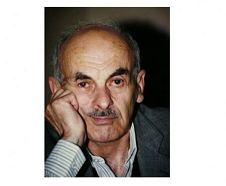 Творчество
В 1946 году сочинил свою первую песню «Неистов и упрям»
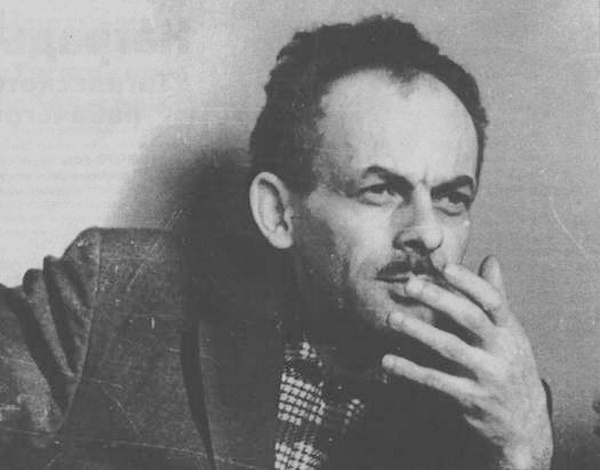 Во второй половине 1950-х годов им были созданы песни «Полночный троллейбус», «Ванька Морозов», «Король», «До свидания, мальчики», «Песенка про Черного кота» и многие другие
Авторская песня
Окуджаву часто называют одним из создателей и признанным патриархом жанра «авторская песня».
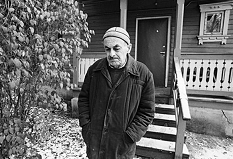 Проза
Первое прозаическое произведение Окуджавы – повесть Будь здоров, школяр! – было опубликовано в 1961 в альманахе «Тарусские страницы». Как и многие песни Окуджавы, оно было подвергнуто в прессе осуждению за «пацифизм», отсутствие «героического» пафоса.
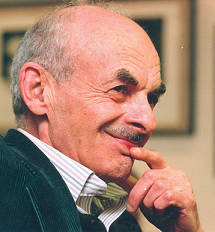 Песни к кинофильмам
В 1970 году на экраны вышел фильм «Белорусский вокзал», в котором исполнялась песня на слова Булата Окуджавы «Здесь птицы не поют…». Так же его песни звучат и других не менее известных кинофильмах: «Соломенная шляпка», «Женя, Женечка и „Катюша“» и многих других. В общей сложности песни Окуджавы и на его стихи звучат в более чем 80-ти фильмах.
Последние годы
23 июня 1995 года в Париже состоялся последний концерт Булата Окуджавы, это событие происходило в Штаб-квартире ЮНЕСКО.

12 июня 1997 года Булат Окуджава скончался в Париже (в пригороде Кламар (Clamart)), в военном госпитале.

Перед самой смертью Булат Окуджава был крещён с именем Иоанн.
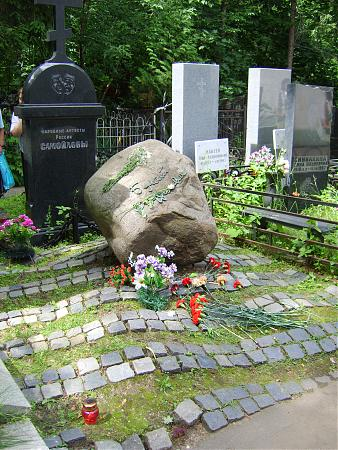 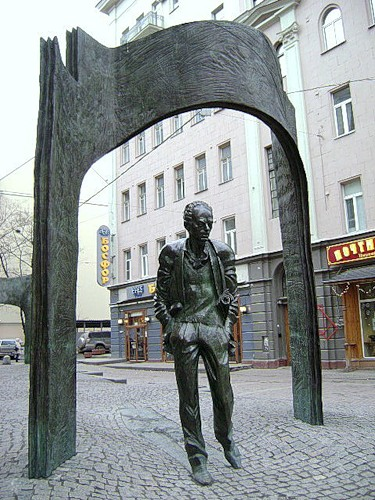 Похоронен на московском Ваганьковском кладбище. У дома 43 на Арбате, в котором жил Окуджава, 8 мая 2002 года ему был установлен памятник.
Стихи о войне
А мы с тобой, брат, из пехоты,
А летом лучше, чем зимой.
С войной покончили мы счеты...
Бери шинель - пошли домой.

Война нас гнула и косила.
Пришел конец и ей самой.
Четыре года мать без сына...
Бери шинель - пошли домой.

К золе и пеплу наших улиц
Опять, опять, товарищ мой,
Скворцы пропавшие вернулись...
Бери шинель - пошли домой.

А ты с закрытыми очами
Спишь под фанерною звездой.
Вставай, вставай, однополчанин,
Бери шинель - пошли домой.

Что я скажу твоим домашним,
Как встану я перед вдовой?
Неужто клясться днем вчерашним?
Бери шинель - пошли домой.

Мы все - войны шальные дети,
И генерал, и рядовой
Опять весна на белом свете...
Бери шинель - пошли домой.
Не вели, старшина, чтоб была тишина.
Старшине не все подчиняется.
Эту грустную песню придумала война...
Через час штыковой начинается.

Земля моя, жизнь моя, свет мой в окне...
На горе врагу улыбнусь я в огне.
Я буду улыбаться, черт меня возьми,
в самом пекле рукопашной возни.

Пусть хоть жизнь свою укорачивая,
я пойду напрямик
в пулеметное поколачиванье,
в предсмертный крик.
А если, на шаг всего опередив,
достанет меня пуля какая-нибудь,
сложите мои кулаки на груди
и улыбку мою положите на грудь.
Чтоб видели враги мои и знали бы впредь,
как счастлив я за землю мою умереть!

...А пока в атаку не сигналила медь,
не мешай, старшина, эту песню допеть.
Пусть хоть что судьбой напророчится:
хоть славная смерть,
	хоть геройская смерть -
умирать все равно, брат, не хочется.
Не вели старшина…